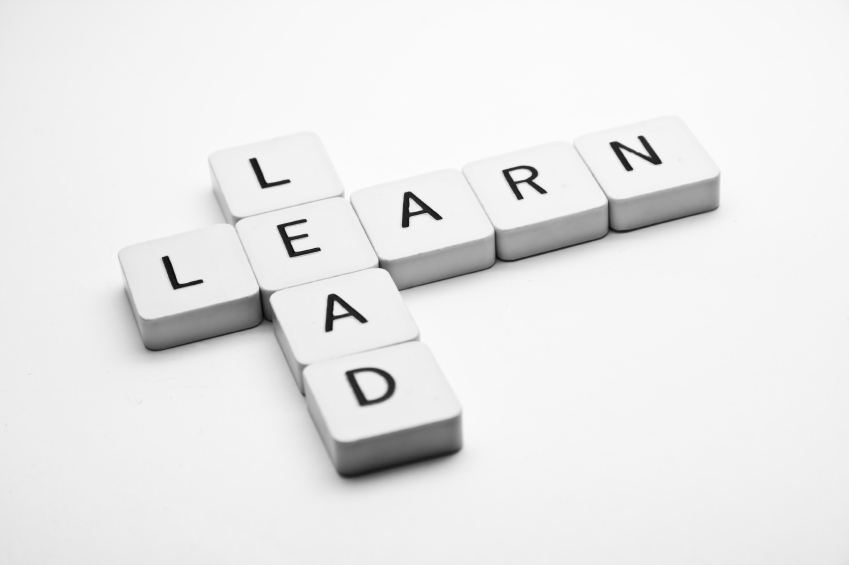 Учись руководить
 Видео 17)
Взгляд в будущее
Культура
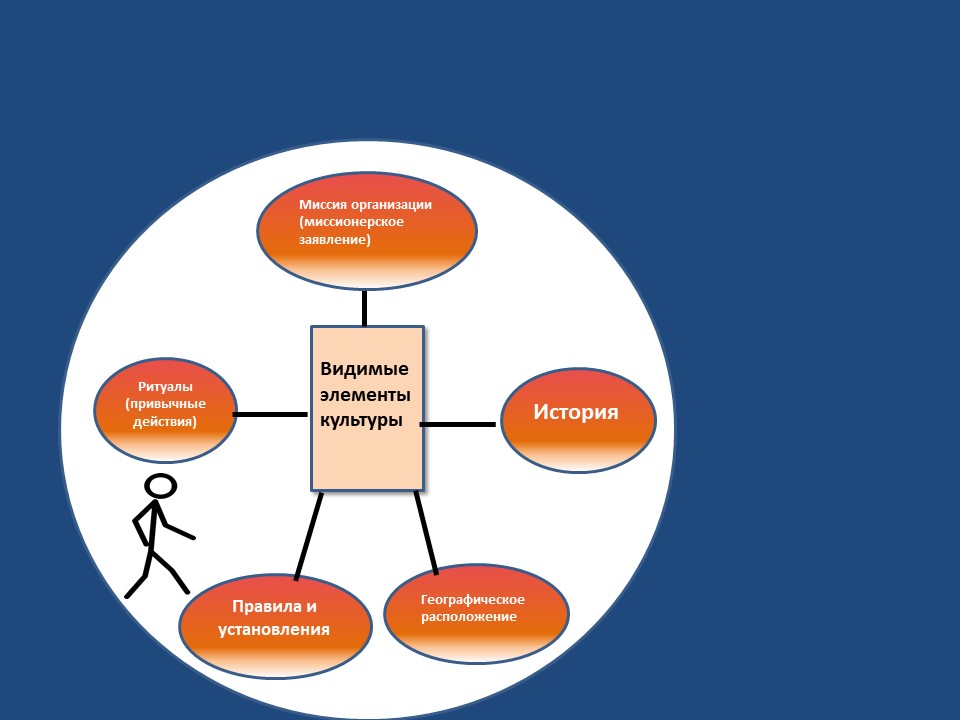 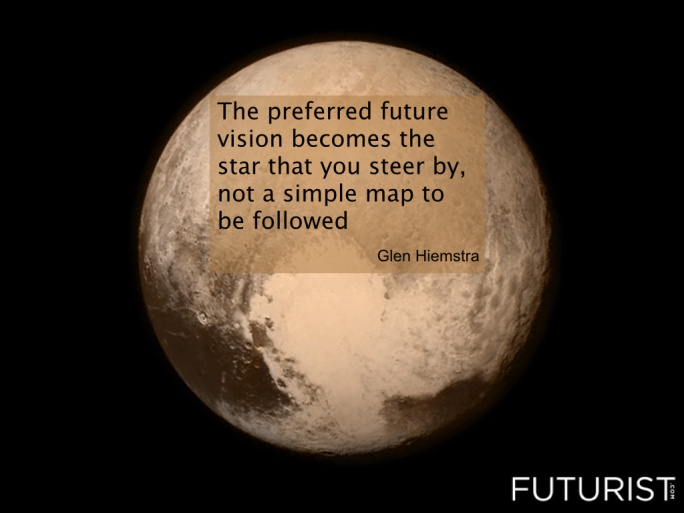 Видение предпочитаемого будущего становится звездой, на которую смотрят издали, а не конкретными действиями, направленными на его достижение.
Видение
Молитва и планирование
Лидер
Лидер, со всеми его плюсами и минусами, сильными и слабыми сторонами, взаимодействует с группой людей, чтобы определить культуру (то, как здесь все делается), чтобы разработать видение предпочтительного будущего, а затем дает импульс к действию. действия, необходимые для достижения этого будущего с помощью планов и молитвы.
Культура и ее значение                                          в лидерстве
Если вы не знакомы с культурой, то будете совершать всевозможные ошибки.
Каждая группа развивает свою культуру
Каждая церковь, каждая группа имеет свою собственную культуру. 
Вам нужно научиться определять эти культуры, если вы собираетесь разработать и развивать видение предпочтительного будущего.
Видение — это понимание предпочтительного будущего.
Культура
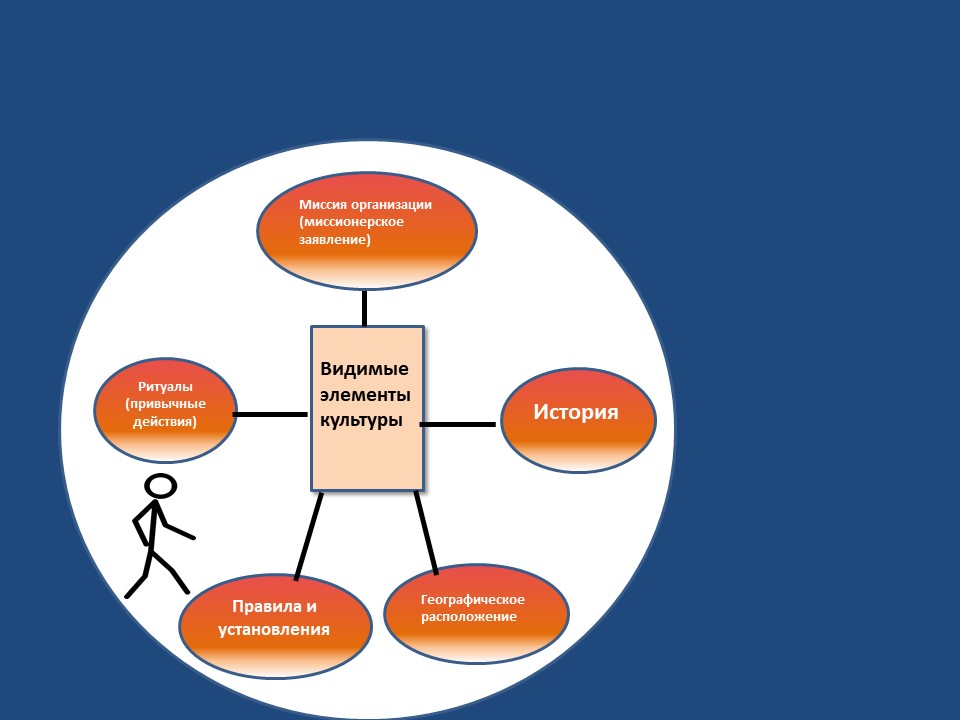 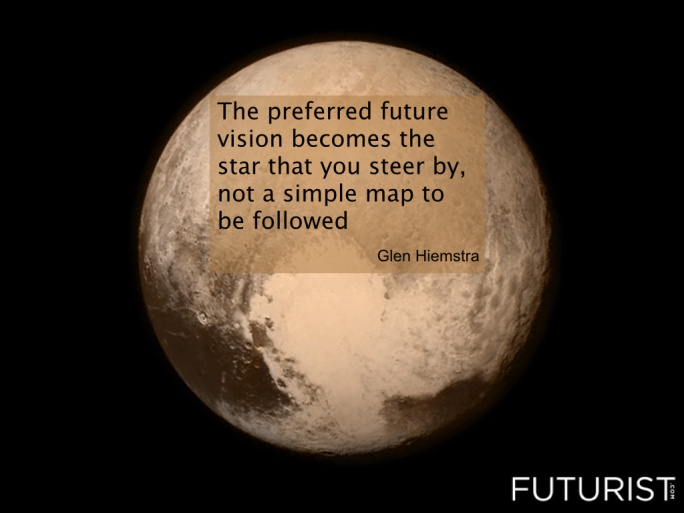 Видение предпочитаемого будущего становится звездой, на которую смотрят издали, а не конкретными действиями, направленными на его достижение.
Видение
Молитва и планирование
Лидер
Планы:
Концептуальные. 
Стратегические. 
Тактические.
Ефесянам 6:12 « потому что наша брань не против крови и плоти, но против начальств, против властей, против мироправителей тьмы века сего, против духов злобы поднебесной.».
Как вы смотрите на происходящее ? 
Как вы участвуете в духовной войне ? 
Как определить, когда в дело вмешался враг, а когда проблемы создаёт просто упрямый человек ? 
Какое оружие должны использовать в этой духовной войне мы, живущие в соответствии с Божьим призванием быть лидерами, людьми и «двигателями» перемен?
Как вы смотрите на происходящее ? 
Как вы участвуете в духовной войне ? 
Как определить, когда в дело вмешался враг, а когда проблемы создаёт просто упрямый человек ? 
Какое оружие должны использовать в этой духовной войне мы, живущие в соответствии с Божьим призванием быть лидерами, людьми и «двигателями» перемен?
Римлянам 12:8 «увещатель ли, увещевай; раздаватель ли, раздавай в простоте; начальник ли, начальствуй с усердием; благотворитель ли, благотвори с радушием.»
«Уважаемый абитуриент, изучение заявлений показало, что в этом году в нашем колледже будет 1452 новых лидера. Мы принимаем вас, потому что считаем необходимым, чтобы у них был, как минимум, один последователь».
Римлянам 12:8 «увещатель ли, увещевай; раздаватель ли, раздавай в простоте; начальник ли, начальствуй с усердием; благотворитель ли, благотвори с радушием.»


- Джеф Страйт
Если вы призваны быть лидером - вы являетесь одним из тех людей, которые устремлены в будущее и способны двигаться вперёд. 
Если ваше призвание быть лидером, то вы призваны быть тем, кто «стоит впереди» или «стоит перед кем-либо». 
На языке оригинала Нового Завета, который был написан на греческом, это слово - «προΐστημι». 

Лидерство означает стоять впереди.